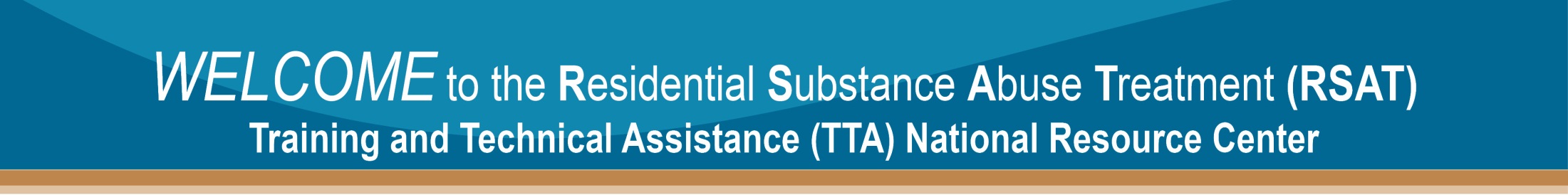 WRAP: A Problem Solving Therapy for RSAT Clients with Co-Occurring Disorders
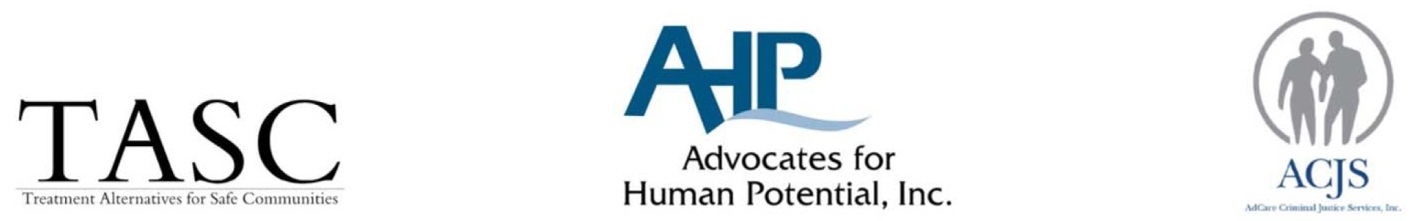 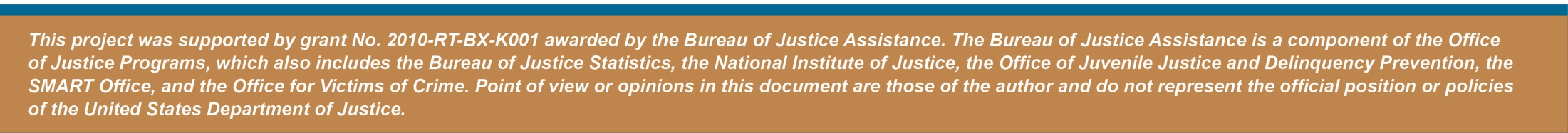 Housekeeping: Functions
Housekeeping: Communication
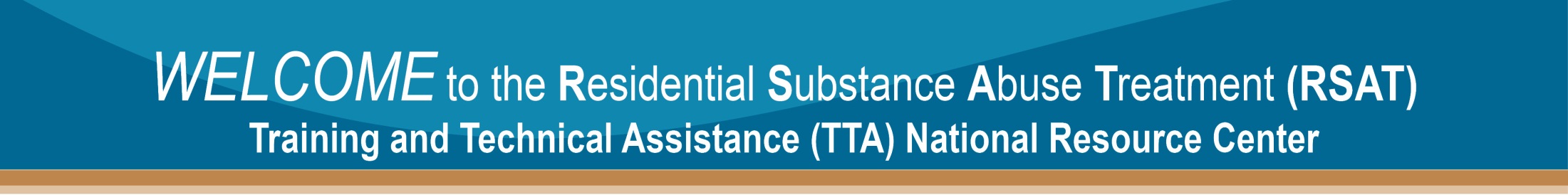 WRAP: A Problem Solving Therapy for RSAT Clients with Co-Occurring Disorders
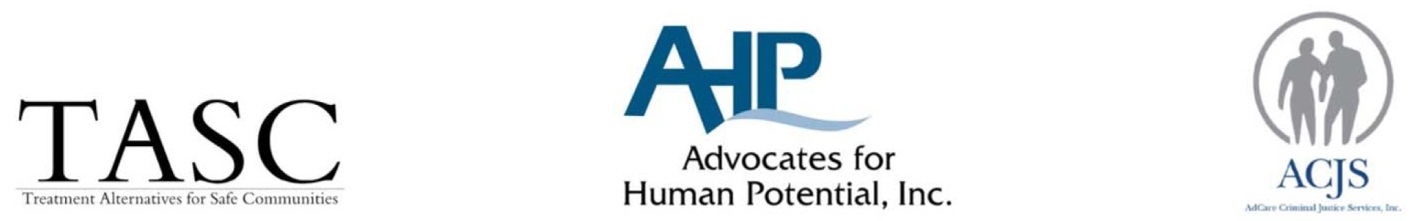 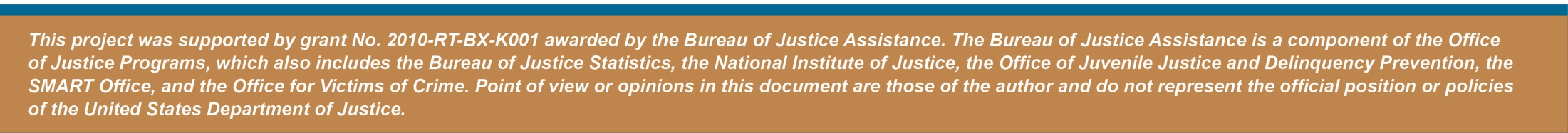 Wellness Recovery Action Plan (WRAP)Mary Ellen Copeland, PhD
Manualized group intervention for adults with mental illness. 
Guides participants thru the process of identifying and understanding their personal wellness resources (“wellness tools”) and then helps them develop an individualized plan to use them on a daily basis.

SAMHSA NREPP
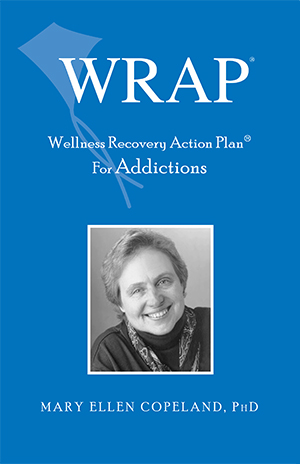 National Registry of Evidence-Based Programs and Practices: Problem Solving Therapy
Disclaimer:
Advocates for Human Potential as so impressed with WRAP as an evidence-based Problem Solving Therapy (PST) that it bought it.

Neither Andy Klein nor Jon Grand are certified WRAP facilitators.  This webinar is designed to introduce broad operational concepts of PST, using WRAP as an example.
WRAP: A Problem Solving Therapy for RSAT Clients with Co-Occurring DisordersWRAP GOALS
-Teach how to implement key concepts of recovery- hope, personal responsibility, education, self-advocacy, & support- in daily lives
-Help participants organize list of wellness tools-activities to help feel better in response to mental health difficulties or prevent their onset
-Help participants to create advance directives that guide family/supporters to intervene when participants can’t act appropriately on their own  behalf
-Help participants develop individualized post-crisis plan for use as mental health difficulty subsides to promote return to wellness
WRAP USE
-Only criterion:  Voluntary
-Although the intervention is used primarily by and for people with mental illnesses of varying severity, WRAP also has been used with people coping with other health issues (e.g., arthritis, diabetes) and life issues (e.g., decision-making, interpersonal relationships).
-Usually groups 8-12 w/ two trained cofacilitators, using lectures, discussions, and individual and group exercises. Key WRAP concepts illustrated through examples from the lives of the co-facilitators and group. 8 weekly 2 hour sessions, but adaptable.
WRAP Research
Cook, J. et al. (2012). Results of a randomized controlled trial of mental illness self-management using Wellness Recovery Action Planning, Schizophrenia Bulletin, 38 (4), 881-891

Cook, J. et al. (2009). Initial outcomes of a mental illness self-management program based on Wellness Recovery Action Planning, Psychiatric Services, 60(2), 246-249
WRAP RESEARCH FINDINGS
-Significant greater reduction in the severity and number of symptoms from baseline to post-test to 6 month follow up (Brief Symptom Inventory, BSI)
-Significant greater improvement in hopefulness across time from baseline to post-test to 6-month follow-up (Hope Scale, HS)
-Significant improvement one month after post-test in RAS scores for overall recovery (personal confidence, willingness to ask for help, goal orientation, reliance on others, and freedom from symptom domination (Recovery Assessment Scale, RAS)
-Significant improvement one month post-test in self advocacy (Patient Self- Advocacy Scale, PSAS)
-Significant improvement one month post-test in physical and mental health (Short Form-12 Health Survey, SF-12)
WRAP includes:
Wellness Toolbox
Daily Maintenance Plan
Triggers and Action Plan
Early Warning Signs and Action Plan
When Things Are Breaking Down & Action Plan
Crisis Planning
Post Crisis Planning
Implementing WRAP
Developing a wellness toolbox

-Listing of things you have done in the past or could do to help yourself stay well, &
-Things you could do to help you feel better when you are not doing well
Common Wellness Tools
AVOID
Alcohol, sugar, caffeine
Going to bars
Getting over tired
Certain people
Certain places
Thinking about certain topics
Daily Maintenance Plan
First List (Baseline):
Describe yourself when you are feeling well, descriptive words to help you remember what being well feels like.
e.g.
Daily Maintenance Plan
Second List:
Doable things you know you need to do to stay happy and healthy.
Daily Maintenance Plan
Third List
What I need to do or would be good to do each day.
Triggers
First list
	What might happen that will make me feel worse.
Responses to External Triggers(Trigger Action Plan)
-Make sure I do everything on my Daily Maintenance Plan
-Call a support person and ask them to listen while I walk thru the situation
-Do some deep breathing exercises
-Remember it is OK to take care of myself
-Work on changing negative thoughts to positive ones
-Get validation from someone I am close to
Also: journaling, going for walk, focusing exercises, peer counseling, seeing case manager/sponsor, time out in comfortable place, enjoy structured play time, playing a musical instrument, singing/dancing, going to community activity, vigorous exercise (See Daily Maintenance Plan…)
Early Internal Warning Signs
Staying well:  Subtle internal changes may indicate we may need to take some further action.
Early Internal Warning Signs Responses(Early Warning Signs Action Plan)
Things to do:
Early Internal Warning Signs Responses
Things to do that feel right for me:
When things are breaking down or getting worse
Preventing a crisis…
List things that indicate well-being has worsened and you are close to crisis stage:
Response When Things Are Breaking Down
List what to do when things are breaking down:







Do I need a physical examination? Have medication checked?
Crisis PlanningBefore Crisis Occurs
Develop when you are well to instruct others about how to care for you when you are not. Help them help you.  Unlike prior exercises, this will be used by others.
  
Once completed, after careful consideration, give copies to supporters.
Crisis Plan
First Step:  
What you are like when you are feeling well.  Same as first section of the Daily Maintenance Plan.
This will alert ER doctors, for example, what you are like when you are well and not confuse them which are symptoms of poor feelings and which are not 
e.g. 
Being Talkative or Reserved
Being Practical or Adventurous
Being Quiet or Outspoken
Crisis Plan
Second Step:
Signs that indicate that others need to take responsibility for your care.
Crisis Plan
Third Step:
--List at least five supporters who are liable to be available.
Some may be designated for specific tasks, e.g. bill paying, taking care of children/pets, staying with you, taking you to health care appointments, etc.
--List people you do NOT want involved in your care.
--Hierarchy of decision-makers on your behalf, who decides…
Crisis Plan
Fourth Step:
--List Medications, physicians and pharmacy, allergies you have
--List Medications currently you are on and for what
--Preferences for other medicines if necessary 
and why you prefer them
--Medications you don’t want and why.
Crisis Plan
Fifth Step:
Treatments: what you prefer, what should be avoided e.g., electroshock therapy, massage therapy, acupuncture…
Sixth Step:
Plan to be able to stay at home or in care facility in the community and still get the care you need.
Seventh Step: 
Treatment facilities preferred or opposed if need hospitalization
Crisis Plan
Inform helpers how they can best help you. 
What supporters can do to help you.
Crisis Plan
Things others should avoid doing to help:
Crisis Plan
Ninth Step:
Signs that your supporters are no longer needed:
Crisis Planning
Take Your Time:

-Review, update and provide supporters with up-to-date copies
-Reach out to others for help and advise in completing plan
-Don’t rush it, work on the plan over days/weeks
Post-Crisis Plan
You may need time to fully recover even when crisis is passed, just like from a successful operation

Post crisis plan can be based on Wellness Tool Box and Daily Maintenance Plan
PST for RSAT Participants w/Co-Occurring Disorders
Plenty of time to think, reflect, and develop Tools for Problem Solving Therapies
RSAT programs can facilitate process by assembling groups to work on developing these tools
Groups can be facilitated by RSAT Program staff or outside volunteer peers who have training in PST
WRAP Example for RSAT
In Georgia prisons:
The Georgia Department of Corrections opened two integrated treatment facilities in 2012, featuring 9 month highly structured programs actively combining interventions intended to address both mental health and substance use disorder. Elements include screening, assessment to include risk-need responsivity, individualized treatment, on-going monitoring of mental health symptoms,  cognitive behavioral treatment, illness management, trauma-focused treatment, psychoeducational, therapy, cognitive restricting groups, motivational enhancement therapy, relapse prevention, medication assisted therapies, psycho-pharmacologic interventions and illness management, problem-solving skills, dual recovery mutual self-help recovery, and a reentry plan to include a Wellness Recovery Action Plan (WRAP).
WRAP Example for RSAT
In Mississippi jail:




Jail Takes Steps to Improve Mental Health Care
By James Cone
…The local nonprofit (which is not affiliated with the County Mental Health Department) now facilitates two new weekly group sessions at the Tompkins County Jail called WRAP and Talk. About three to four men and the same number of women meet separately in back-to-back sessions, which is the ideal number of participants, said Parker Carver, though he would like to see the frequency of the classes increase. The sessions are not technically “group therapy,” as they are not led by licensed therapists but by Mental Health Association employees who have undergone an intensive one-week training.
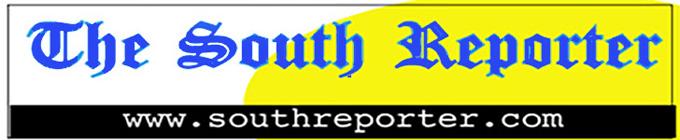 Other Prisons and Jails Currently Using WRAP
Federal Bureau of Prisons: 
Dublin, CA, Waseca, MN, Fort Worth, TX & Danbury, CT
State DOCs:
NH, PA (Laurel Hill), OR, CO, ND, RI, IA, KY (LaGrange)
Counties:
Volusia County Corrections – Deland, FL
Stafford Creek Corrections Center – Aberdeen, WA
Thurston County Corrections Facility – Olympia, WA
Kit Carson Correction Center – Burlington, CO
Taycheedah Correctional Inst. – Fond du Lac, WI
WRAP-based Curriculum for Mental Health and Co-Occurring Recoveryhttp://store.samhsa.gov/product/Taking-Action-A-Mental-Health-Recovery-Self-Help-Educational-Program/SMA14-4857
For more information:
http://mentalhealthrecovery.com/wrap-is/
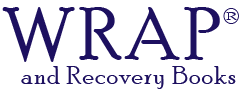